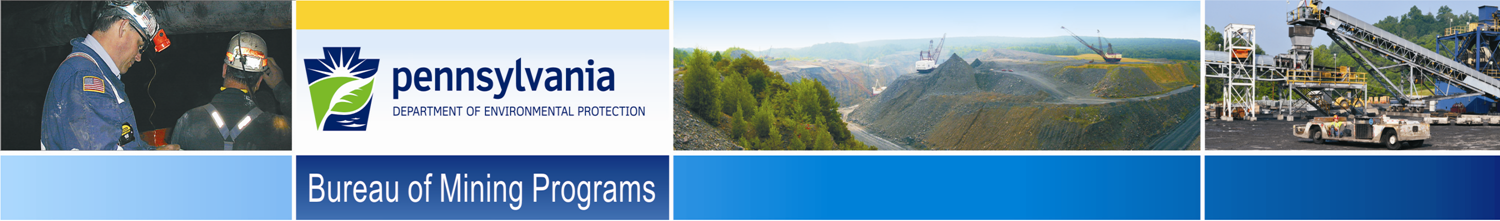 Coal Mining ProgramFeesBackground Information
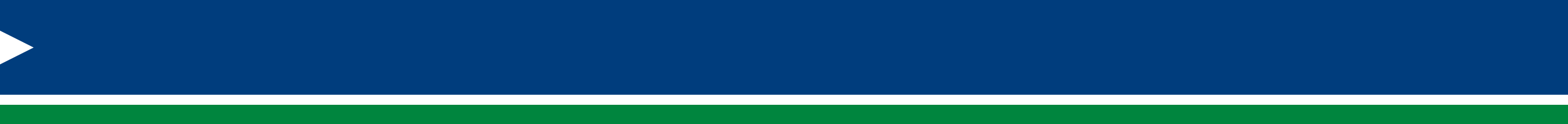 2012 Fee Schedule
Factors
Workload Hours
Wage Rate (2009-low end)
Benefits (41%)
Overhead (30%)
Approach
Goal to generate $400,000 per year
Only some applications
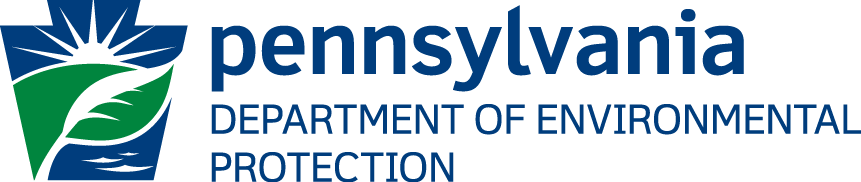 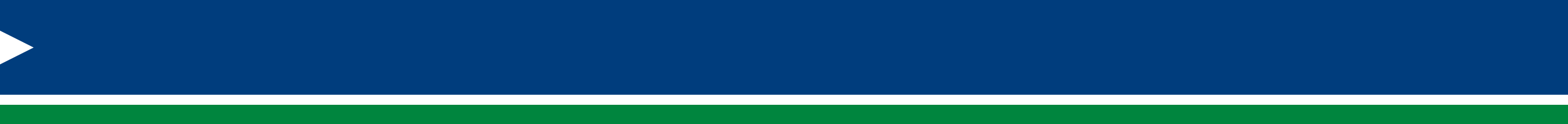 Cost Distribution
Projected costs are distributed by Object Class and functional area under option 1 of Section 5-200-40 B. of the Federal Assistance Manual, breaking out the functional areas by the indicated percentages.

Permitting			22.15%
Inspection & Enforcement	42.20%
Lands Unsuitable		  0.50%
Administration/Support	35.10%
SOAP				  0.05%
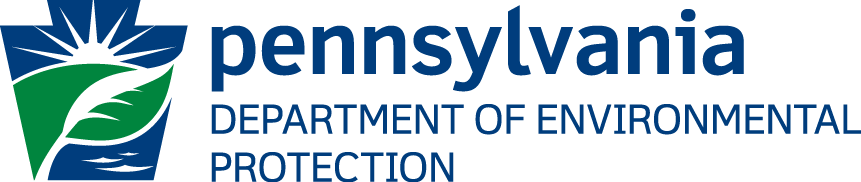 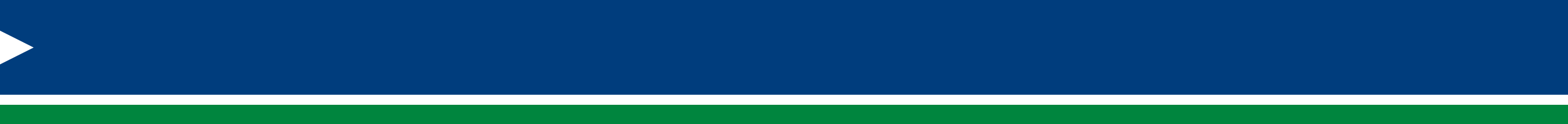 Indirect Charges
The rate for indirect charges is determined by the Governor’s Budget Office, Office of Budget and is 25.23% in FFY 2015.
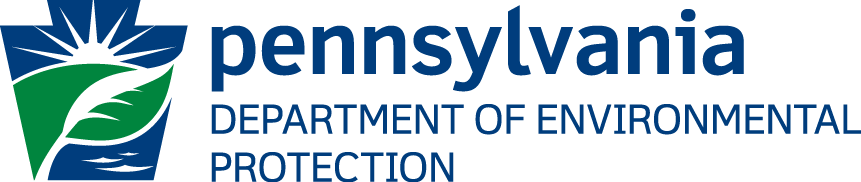 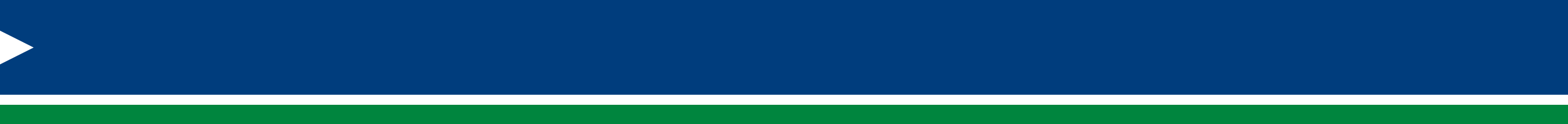 Benefit Rate
The benefit rate calculated by the Bureau of Fiscal Management in October 2014 for the Department’s 2015 budget submission was 69.8%.
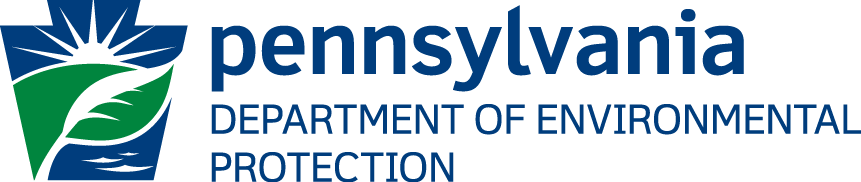 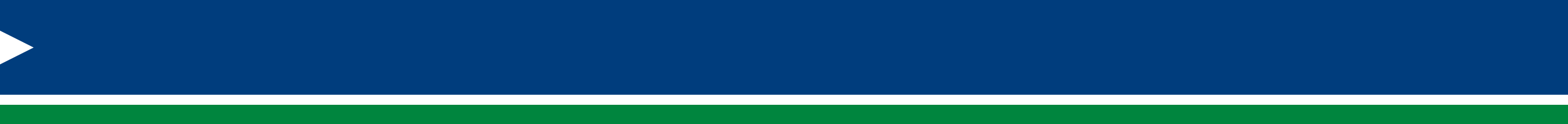 Wage Rates-July 2014
Pay Group 7 (Inspectors)		$23.36-$35.52
Pay Group 8 (Hydros)		$26.68-$40.52
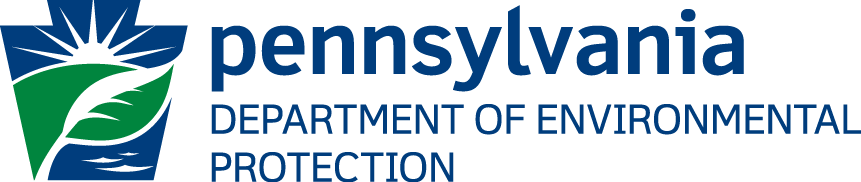 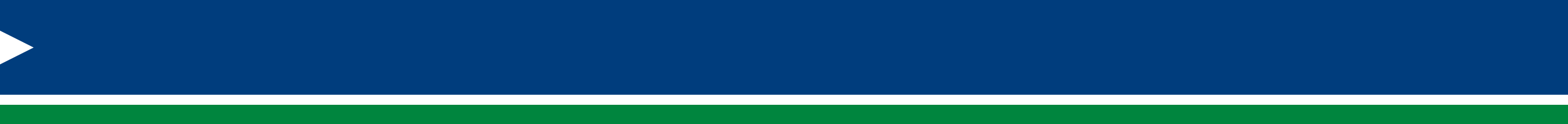 Workload Analysis-Inspections
Status		Hours
Active		52 (4 completes/8 partials)
Inactive		20 (4 completes)

5 hours per complete/4 hours per partial
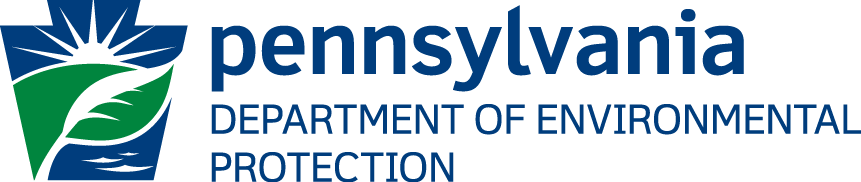 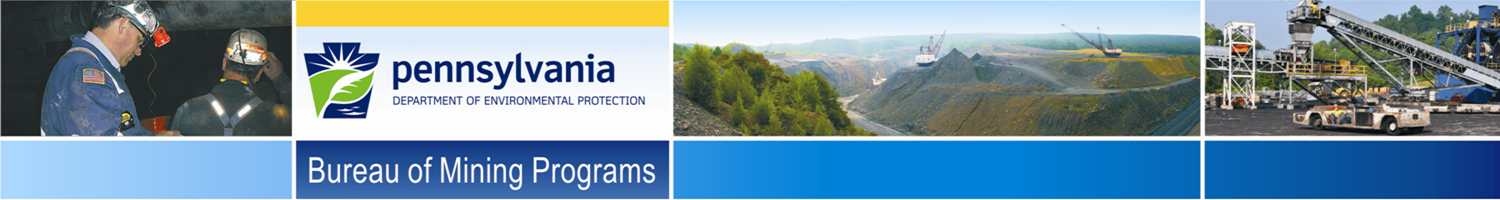 Bureau of Mining Programs